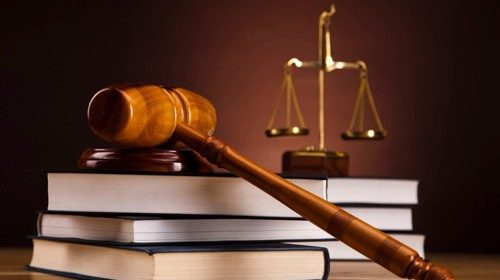 APPROFONDIMENTO NORMATIVO
Evoluzione normativa delle adozioni
Una delle prime evidenze del passato dell’adozione risale al II millennio a.C..
Il Codice di Hammurabi, una tra le più antiche raccolte di leggi conosciute, disciplinava i diritti e doveri degli adottandi e degli adottati.
Nella legislazione della Roma antica la finalità prioritaria dell’adozione era quella di assicurare a chi non aveva figli legittimi o naturali, un successore nel culto religioso degli antenati. Quando ciò accadeva, secondo le convenzioni utilizzate, il nome dell’adottato diveniva quello completo del padre adottivo più il suo nome di famiglia.
Il Codice Napoleonico, disciplinava l’adozione ma, tranne casi specifici, non prevedeva l’adozione di minori.
LE ORIGINI DELLAADOZIONE
Solo nel 1967, con la Convenzione di Strasburgo, si cominciò a  porre le basi per una adozione che riguardasse esclusivamente i minori, con una disciplina diversa e distinta rispetto all'adozione di persone adulte: la Convenzione, infatti, stabilì che il minore in stato di  abbandono deve divenire a pieno titolo figlio degli adottanti, con l'esclusione di qualsiasi legame con la propria famiglia d'origine.
La legge 5 giugno 1967 n. 431 introdusse per la prima volta nell'ordinamento italiano l'istituto dell'adozione speciale a tutela dei minori privi dell'assistenza da parte di genitori e parenti tenuti a provvedervi.
Tale legge, però, fu oggetto di numerose critiche ed approfondimenti da parte della dottrina e della giurisprudenza, tanto da  giungere alla riforma che portò, nell’anno 1983, alla legge n. 184
DOPO LA CONVENZIONE DI STRASBURGO
L'adozione è un istituto di antica tradizione, il cui spirito, in origine,  era quello di dare una discendenza a chi non ne avesse.

Prima della riforma del 1983, nel Codice Civile veniva infatti disciplinata un’unica forma di adozione,  sia per i maggiorenni, sia per minorenni di tradizione romanistica, che consentiva alle persone che avessero compiuto il cinquantesimo anno di età (o il quarantesimo, con l'autorizzazione della Corte d'Appello) e che non avessero avuto figli, di poterne adottare.

La finalità dell’istituto era quella di assicurare la continuità del nome e del patrimonio familiare: l'adottante trasmetteva  all'adottato i propri beni e il proprio nome; l'adottato manteneva i rapporti giuridici con la sua famiglia d'origine mentre nessun vincolo di parentela si stabiliva con i parenti dell'adottante.
L’ADOZIONE PRIMA DELLA RIFORMA DEL 1983
Il primo codice civile italiano, che risale al 1865, prevedeva l’adozione di maggiorenni, specialmente per motivi di merito, mentre, per i minorenni, regolamentava l’istituto della tutela, grazie al quale individui caritatevoli potevano curarsi di bambini abbandonati e meritevoli.
Un notevole cambiamento legislativo in materia si ha nel 1967 quando l’aspetto caritatevole della tutela venne trasferito direttamente all’adozione, che diventò specialmente uno strumento per soccorrere l’interesse del bambino in stato di abbandono, trascurando la questione del merito a vantaggio di un generico diritto ad avere una famiglia ritenuta idonea e stabile.
In relazione al decaduto diritto nobiliare italiano, una norma, vigente a partire dal 1926 e abrogata in seguito alla nascita della Repubblica Italiana, prevedeva che i figli adottivi ereditassero il cognome dell’adottante ma non potessero succedere nei predicati e nei titoli nobiliari, fatta salva una nuova investitura da parte del Re.
IL PRIMO CODICE CIVILE ED IL DIRITTO NOBILIARE
Il Concilio Vaticano II (18 novembre 1965), nel decreto Apostolicam Actuositatem (apostolato dei laici), menziona, tra le varie opere di apostolato familiare, che sia concesso enumerare, adottare come figli i bambini abbandonati valorizzando l’adozione anche nella dottrina cattolica.
Il 29 maggio 1993 viene redatta la Convenzione per la tutela dei minori e la cooperazione in materia di adozione internazionale nota come Convenzione dell’Aja, ratificata dal Parlamento italiano con la legge 31 dicembre 1998, n.76.
Al centro della convenzione c’è il minore e i suoi diritti fondamentali, compreso quello di avere una famiglia. La convenzione prevede che gli stati aderenti applichino misure prioritarie perché i minori, ove sia possibile, restino con la famiglia di origine, altrimenti ricorrano all’adozione.
L’adozione internazionale viene così normata a livello sovranazionale, riconoscendola come un’ opportunità di dare una famiglia permanente a quei minori per i quali non può essere trovata una famiglia idonea nel loro Stato di origine e viene resa più trasparente e controllata.
Non ogni Stato ha ratificato questa convenzione, e alcuni Paesi ratificanti hanno sospeso le adozioni internazionali verso i Paesi non ratificanti (ad esempio, in Bolivia non è più consentita, salvo casi eccezionali, l’adozione internazionale da parte di cittadini statunitensi, in quanto gli USA, a differenza della Bolivia, non hanno ratificato la Convenzione).
Altri Paesi ratificanti hanno firmato accordi bilaterali con Paesi non ratificanti in modo da mantenere comunque garantiti i principi di trasparenza e sussidiarietà ispirati alla Convenzione dell’Aja.
IL CONCILIO VATICANO IIE LA CONVENZIONE DELL’AJA
Il diritto alla famiglia è protetto da numerose leggi e carte, sia nazionali che internazionali. Tra cui:
Costituzione Italiana agli artt. 2-29-30-31
Dichiarazione Universale dei Diritti Umani all’art. 16 
Convenzione di New York sui diritti del fanciullo agli artt. 3 e 5
Carta Fondamentale dei Diritti dell’UE all’art. 9
La Convenzione europea per la salvaguardia dei diritti dell’uomo e delle libertà fondamentali (CEDU), all’ artt. 8 e 12
IL DIRITTO AD UNA FAMIGLIA
Attualmente, dunque, l'adozione dei minorenni è disciplinata dalla legge 184 del 1983 (come  modificata dalla legge 149 del 2001) la quale dispone che “l’adozione fa assumere, al minore adottato, lo stato di figlio nato nel matrimonio degli adottanti, dei quali porta anche il cognome” mentre nel Codice Civile è rimasta l'adozione dei maggiorenni, istituto che ha sostituito l'antica adozione ordinaria di cui si è parlato in precedenza e che si perfeziona, come una sorta di "contratto di diritto familiare", con l'accordo tra adottante e adottato.
La competenza a decidere nell'adozione dei maggiorenni spetta al Tribunale nel cui circondario l'adottante ha la sua residenza,  mentre nell'adozione dei minorenni spetta al Tribunale per i Minorenni.
L’attuale legislazione sull'adozione garantisce il segreto delle origini, salvo che l’Autorità giudiziaria dia  espressa autorizzazione e salva la possibilità per il minore divenuto maggiorenne di chiedere notizie .
La decisione d'adozione, una volta presa dal tribunale, è comunicata ai servizi dello stato civile per essere citata  in margine dell'atto di nascita. Ma, le copie degli atti di stato civile dell’adottato devono essere consegnate con la sola indicazione del suo nuovo nome, senza menzione della paternità o della maternità d'origine,  né dell'annotazione relativa all'adozione. Inoltre, a meno di avere un'autorizzazione espressa del tribunale, gli ufficiali e dipendenti dello stato civile hanno l'obbligo di rifiutare di fornire qualche informazione che possa rivelare l'adozione.
L’ADOZIONE AI GIORNID’OGGI
I requisiti fondamentali stabiliti dalla legge italiana, in sintesi, sono i seguenti:
L’adozione è consentita a coniugi uniti in matrimonio da almeno tre anni. Tra i coniugi non deve sussistere e non deve aver avuto luogo negli ultimi tre anni separazione personale, neppure di fatto. Il periodo dei 3 anni può essere raggiunto computando anche un eventuale periodo di convivenza pre-matrimoniale more uxorio.
La differenza di età tra gli adottanti e l’adottato deve essere compresa dai 18 ai 45 anni. Uno solo dei due coniugi può avere una differenza di età superiore ai 45 anni, a patto che la sua età non superi i 55 anni.
Il limite può essere derogato se i coniugi siano genitori di figli anche adottivi dei quali almeno uno sia in età minore, o quando l’adozione riguardi un fratello o una sorella del minore già dagli stessi adottato.
Gli adottanti devono essere affettivamente idonei ad educare, istruire e mantenere i minori che intendono adottare. Questo punto viene verificato dal Tribunale per i minorenni di competenza, tramite i servizi socio-assistenziali degli Enti locali.
I REQUISITI DEGLI ADOTTANTI
Le coppie italiane che decidono di adottare devono seguire una procedura di adozione particolarmente complessa, rivolta a garantire l’interesse del minore a vivere in una famiglia adeguata alle sue caratteristiche e necessità.
L’interesse dei coniugi, quello di costituire una famiglia, è considerato secondario rispetto all’interesse del minore.
La procedura per l’adozione nazionale e quella per l’adozione internazionale differiscono essenzialmente perché, nella seconda, attore preponderante è l’autorità del paese straniero del minore, rispetto al quale svolgono la loro attività gli Enti Autorizzati, che svolgono una doppia funzione: fornitore di servizi per la coppia italiana che intende adottare e, al tempo stesso, garante dell’applicazione delle disposizioni dell’autorità estera in Italia.
LE PROCEDURE PER ADOTTARE